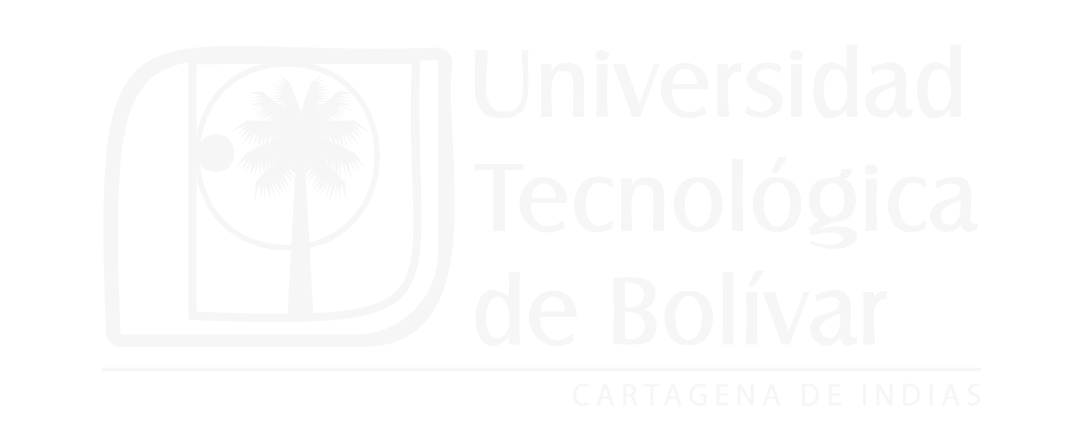 INDUCCION PRÁCTICAS PROFESIONALES UTB 2p – 2023
Objetivo de la práctica Profesional
Complementar el proceso de formación profesional del estudiante de la UTB, en entidades y organizaciones, en donde aplique sus conocimientos, habilidades y actitudes en un entorno laboral de acuerdo al perfil de su programa académico.
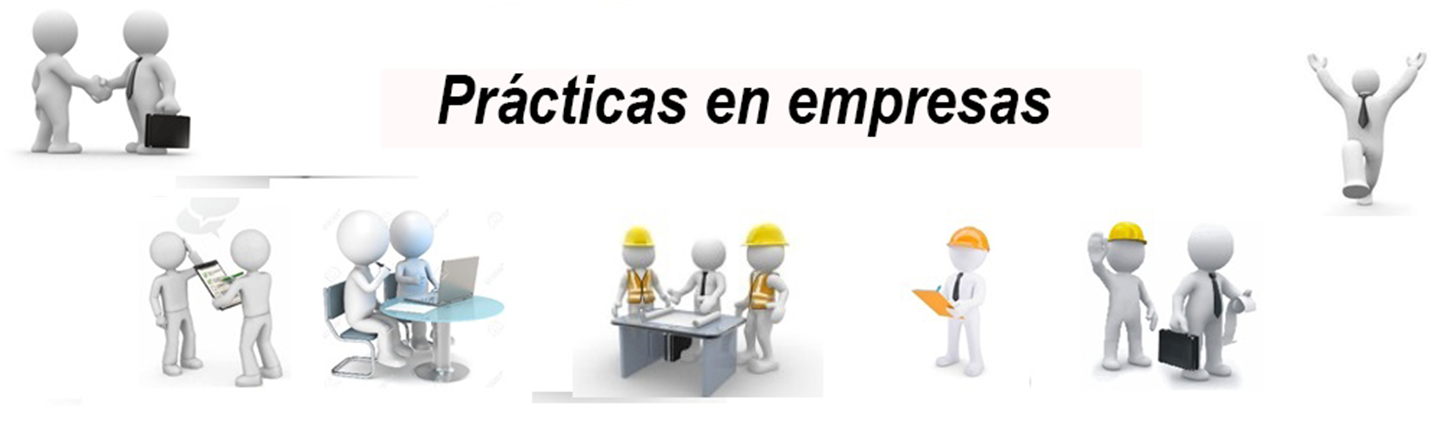 A través de la práctica Profesional los estudiantes pueden desarrollar las siguientes competencias:
Reconocer y comprender los principios y normas que rigen la organización y el entorno donde el estudiante UTB desarrolla su práctica profesional.

Analizar y relacionar los conocimientos teóricos y prácticos de su disciplina al caso particular de su práctica profesional.

Proponer acciones de mejora que contribuyan a un mejor desarrollo de su entorno de práctica.

Evaluar críticamente su aporte y desempeño durante la práctica.

Asumir una actitud ética relacionada con la disciplina y la profesión.
Haber cursado mínimo el 70% de la malla curricular de su programa académico y cumplir con los requisitos académicos específicos de cada programa.

Haberse inscrito a través del enlace dispuesto para ello en la página web de la universidad, en el semestre inmediatamente anterior, teniendo en cuenta las fechas que para este efecto están definidas en el calendario académico institucional. ( desde el 21 de marzo hasta el 27 de abril)

Haber asistido y terminado satisfactoriamente la inducción y los talleres preparatorios previos a la práctica profesional. ( abril - Mayo)

Ser estudiante activo de la Universidad Tecnológica de Bolívar:  pagar y matricular la Practica Profesional en los tiempos estipulados según calendario académico de la UTB
Requisitos previos y obligatorios para desarrollar la  práctica profesional
Practicante
Es el estudiante que se encuentra realizando una Práctica Profesional.

Supervisor
Es el docente de tiempo completo o catedrático responsable de acompañar y orientar al practicante durante el desarrollo de la Práctica Profesional. 
El número de estudiantes asignados al supervisor es establecido por cada Director de programa.  

Tutor
Es el empleado de la entidad vinculada al Programa de Práctica Profesional, que responde ante ella y ante
Actores que intervienen en el proceso de prácticas
Coordinación General de Prácticas Profesionales
Es el grupo de personas que brinda apoyo institucional a todos los estudiantes que realizan el proceso de práctica profesional.
Coordinadora de prácticas profesionales: Angelica Martinez: amartinez@utb.edu.co
Auxiliar administrativo de practicas profesionales: Xiomara Rocha: xrocha@utb.edu.co
Características de la práctica profesional
Duración: Un período académico, mínimo 5 meses – máximo 6 meses.

Horario:  Tiempo completo  depende del horario de la empresa, 40 horas semanales.

Créditos a cancelar para matricular la práctica: 9 créditos

La nota mínima aprobatoria es tres con cinco (3,5) sobre cinco (5,0).
NO debe retirarse de la empresa sin autorización del director de programa o coordinación de practicas.

En caso de inconvenientes, observaciones, quejas, reclamos, debe dirigirse al supervisor, este a su vez deberá  dirigirse al supervisor de prácticas para tomar la decisión de retirar al estudiante o la empresa asumirá cambios de mejora.

Después de ser seleccionado el estudiante NO deberá participar en ningún otro proceso.

En caso de incapacidad, enfermedad u otro motivo de salud, debe enviar un  correo al jefe inmediato de la empresa con copia a la coordinación de prácticas y al supervisor de prácticas asignado 

NO deben asumir el pago de la ARL, este lo debe asumir la empresa donde fue seleccionado.
Recomendaciones para el buen desarrollo de la práctica profesional
Contrato de aprendizaje:  
   Ley 789 ( afiliación a la EPS, ARL y salario mínimo)
   
Acuerdo de voluntades: 
   Decreto 3546 ( afiliación a la ARL – salario a decisión de la empresa)

Contrato laboral: de acuerdo a la legislación laboral del ministerio de trabajo con todas las prestaciones.



 Los contratos deben tener un tiempo mínimo 5 meses – máximo 6 meses.

Todo estudiante de prácticas debe contar con su afiliación a la ARL, de acuerdo al decreto 055 del 2015,   sin la afiliación el estudiante no podrá dar inicio a la práctica profesional
Tipos de contratación para la práctica profesional
Fechas importantes del proceso de prácticas
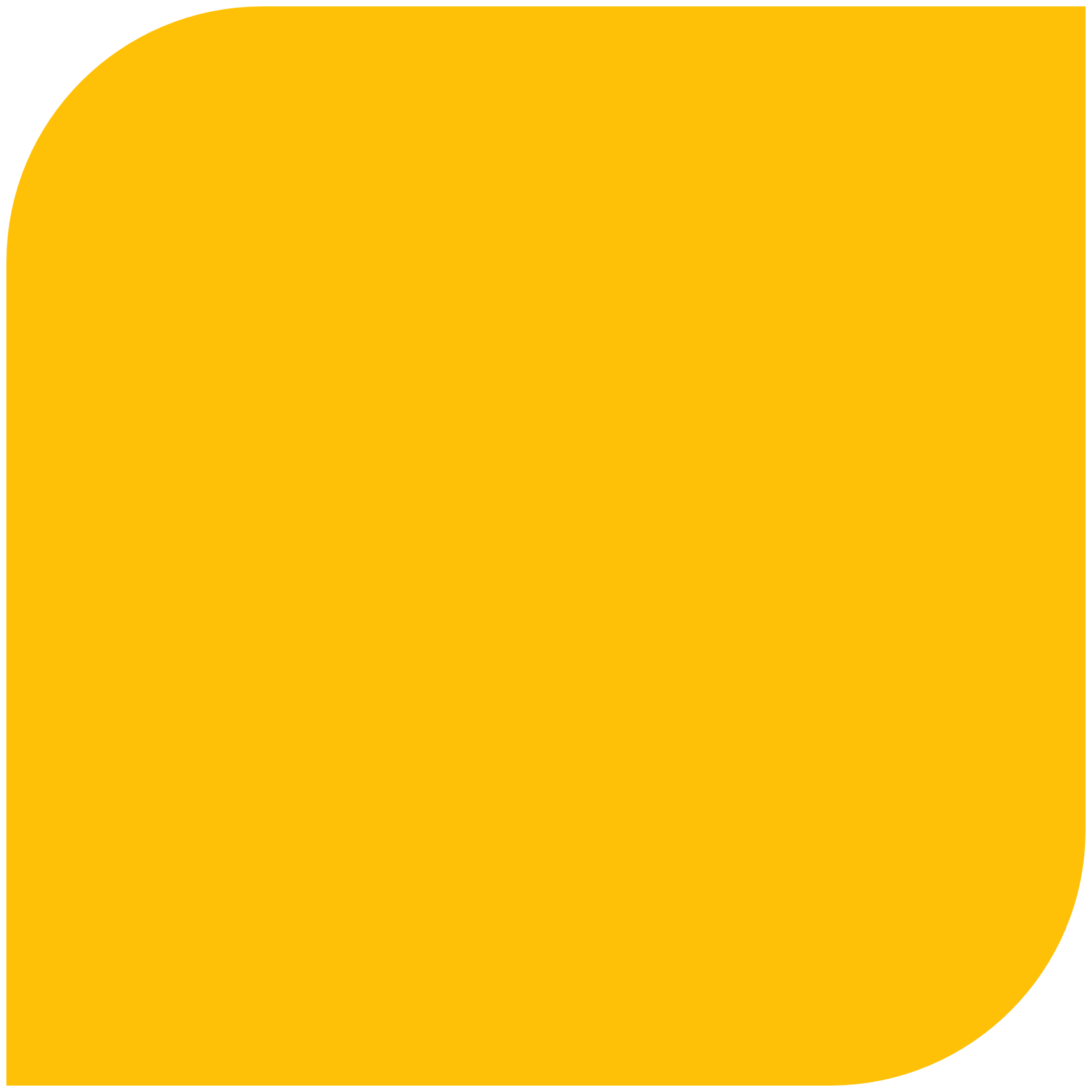 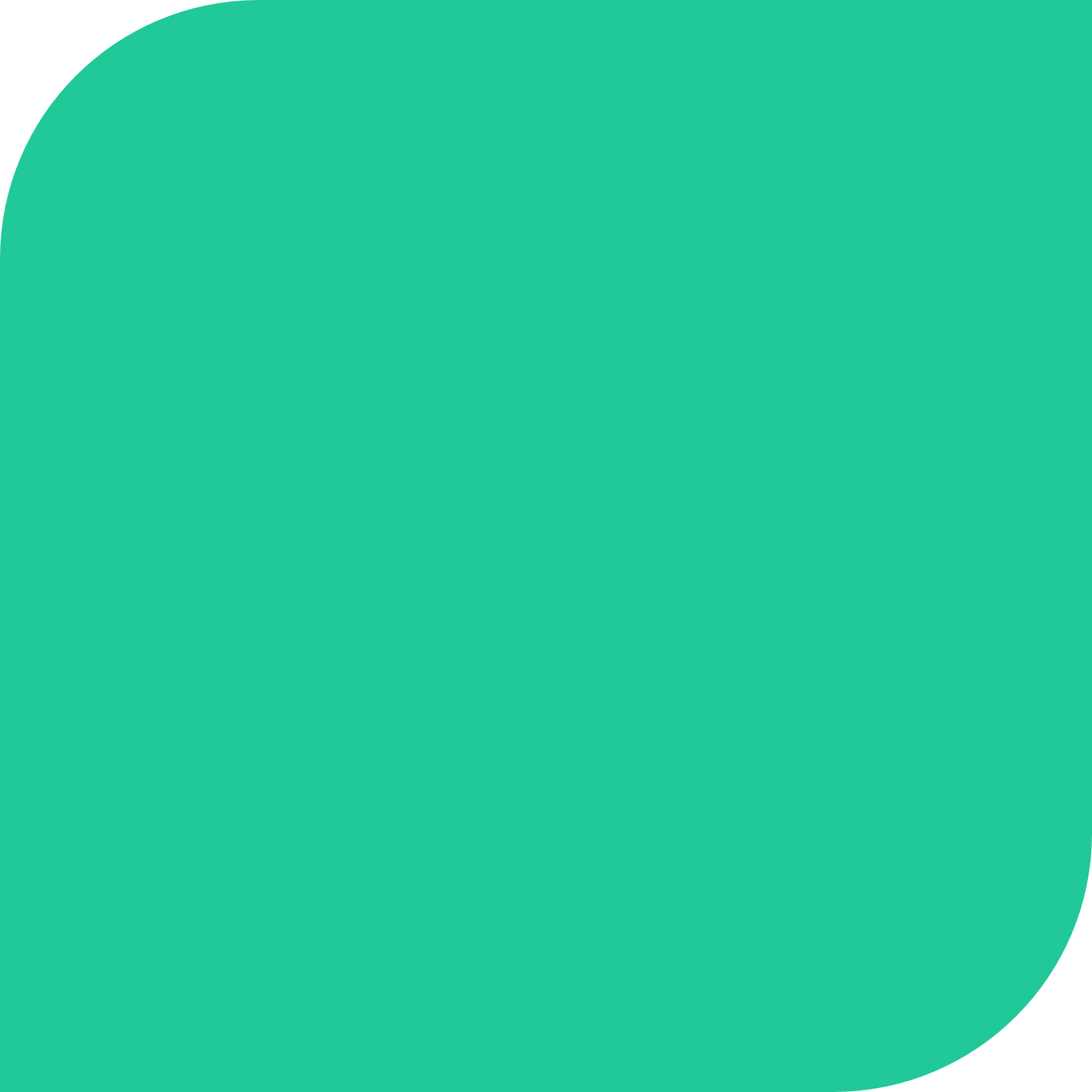 Inscripciones a prácticas del 21 de  marzo  al 27 de abril del 2023
Charlas preparatorias para la práctica en el mes de abril -  mayo
Inducciones del 21 de marzo al 27 de abril del 2023
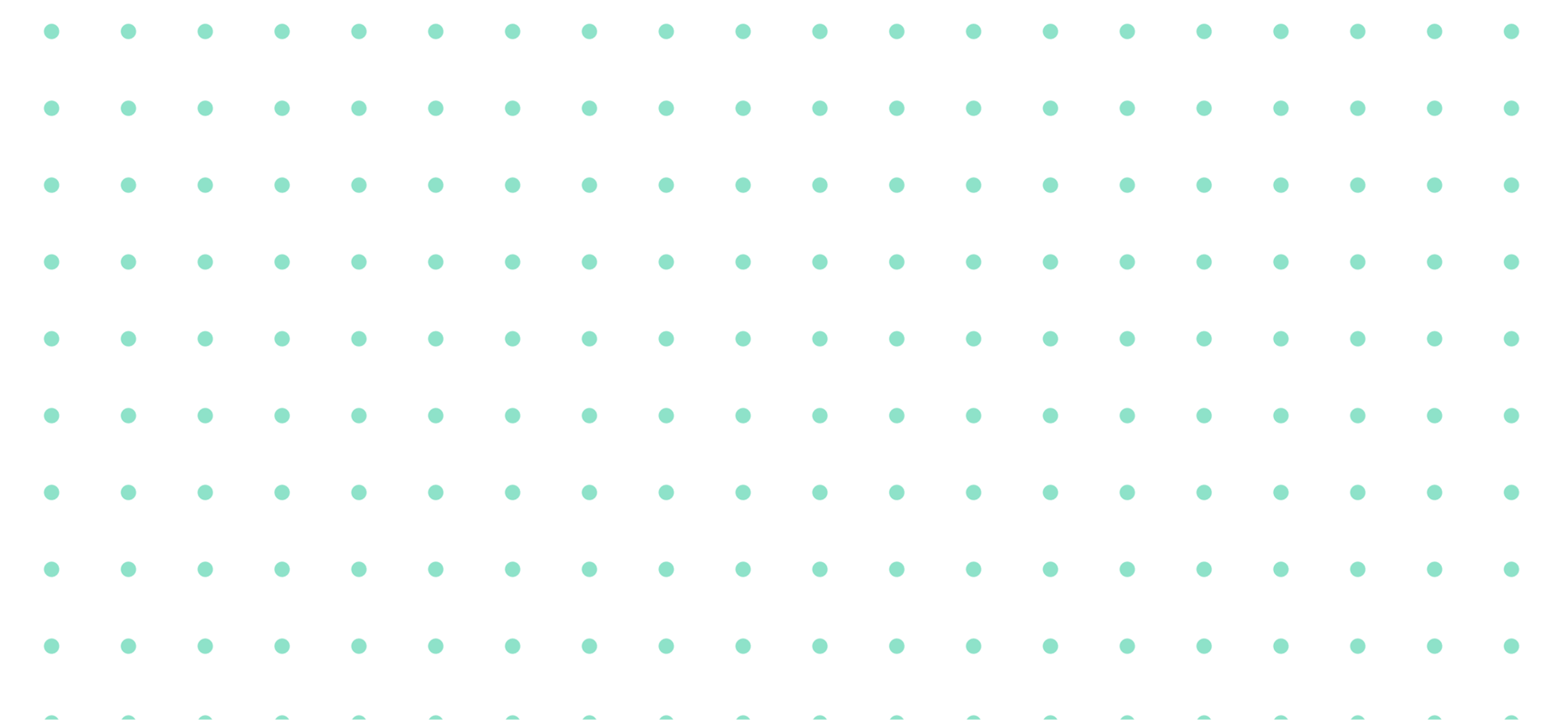 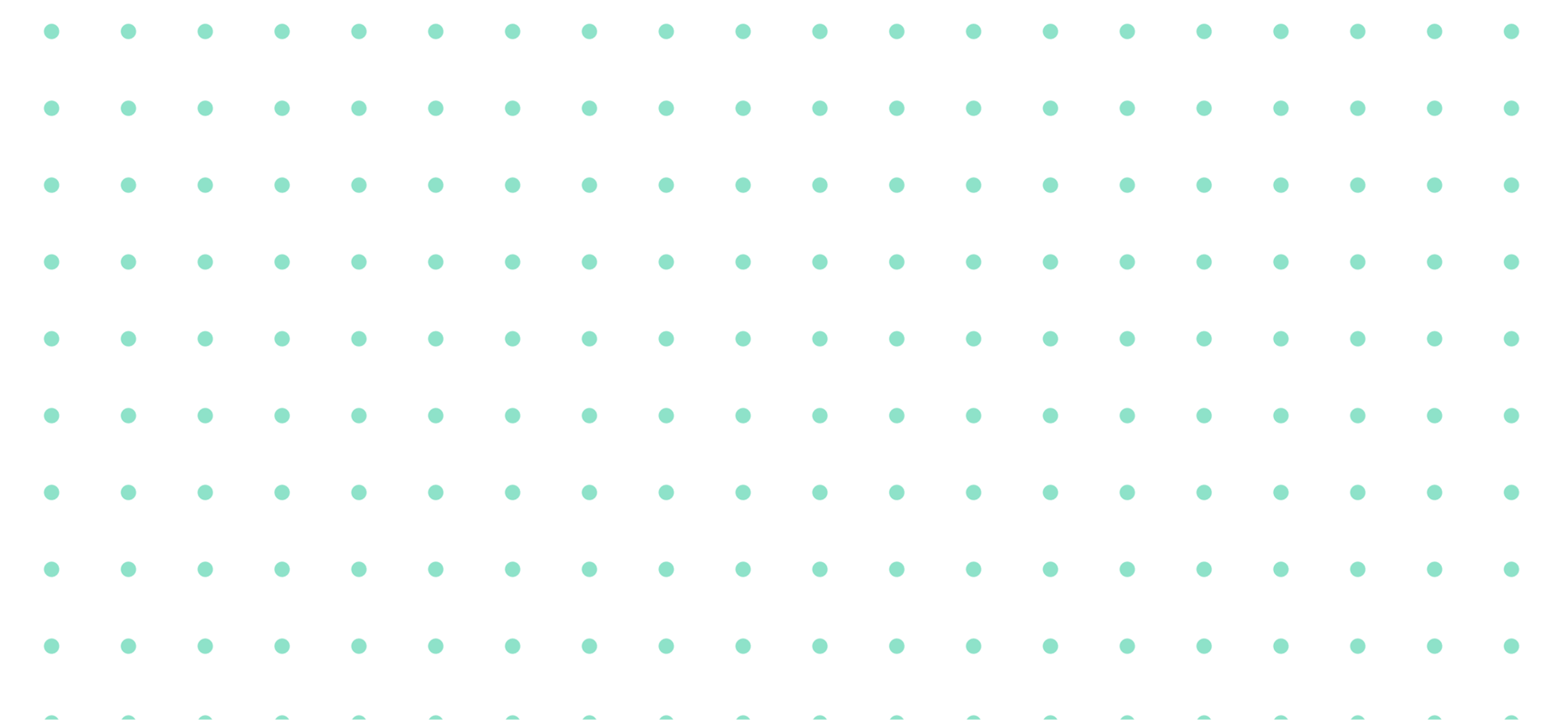 En todo el proceso es obligatorio la asistencia  a las inducciones y charlas preparatoria.
Es de carácter obligatorio hacer la inscripción en el link  en los tiempos acordados.
El estudiante que no este inscrito no podrá realizar las prácticas en el 2p – 2023.  
Si no ha realizado el proceso de inscripción en el link de inscripción a prácticas profesionales, no debe matricular la materia de  prácticas profesionales
https://apps.powerapps.com/play/e/default-ea649e50-27d2-4318-9cb9-2fcffe16fd41/a/7dc71619-cbaa-489f-80a3-4ea931207531?tenantId=ea649e50-27d2-4318-9cb9-2fcffe16fd41
LINK DE INSCRIPCION A PRÁCTICAS 2P - 2023